Modelo de preenchimento
Em relação a ① e ②,
Marque um ✔ no □ que corresponda.
(Se você estiver hospitalizado ou internado, preencha as informações necessárias.)
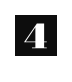 1
Preencher os itens 　  ～
（　  é só para quem recebe pensão）
4
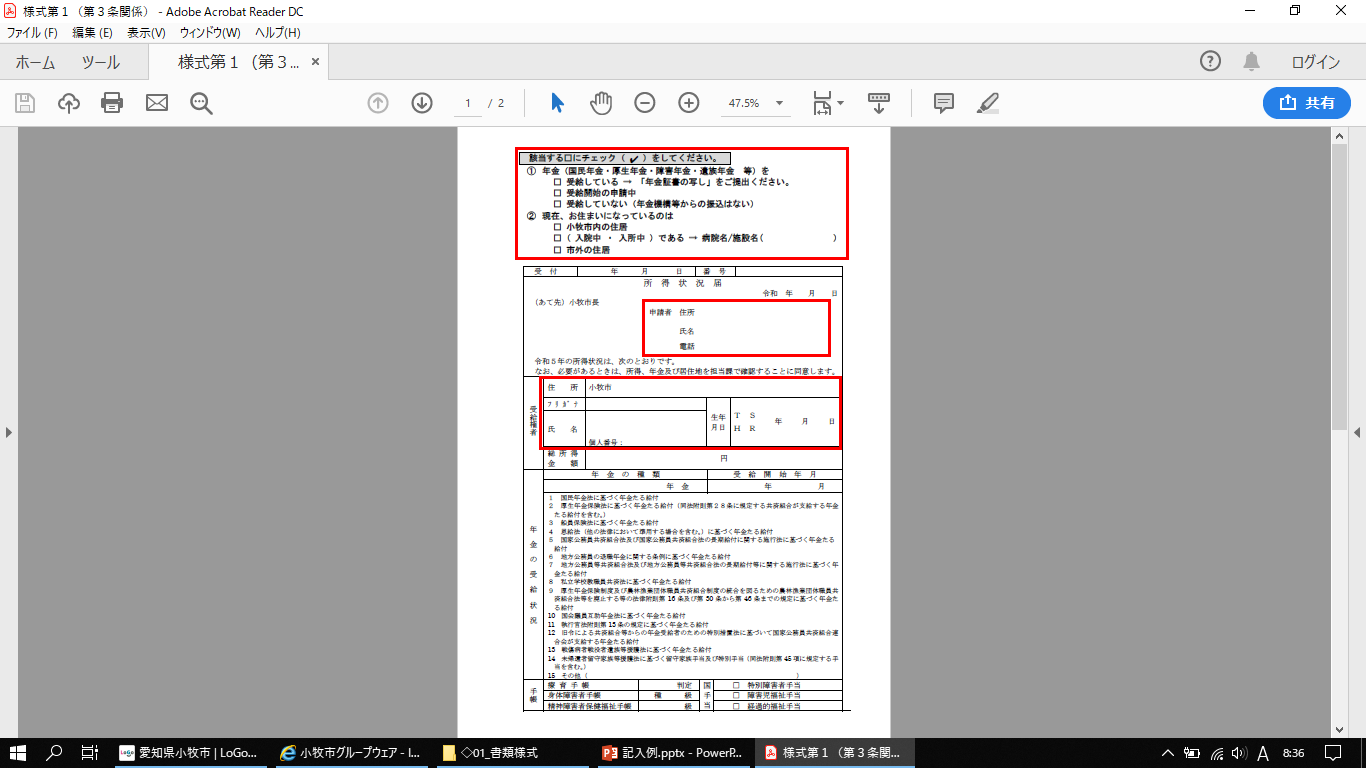 Por favor, marque um (✔ ) no □ que corresponda.
 ① Recebe pensão?　→ 　(pensão nacional, pensão social, pensão por invalidez,    
                                           pensão de órfãos/viuvez, etc.) 
□ Sim, recebo.  apresente uma cópia do seu certificado de pensão
□ Em processo para começar a receber a pensão
□ Não recebo　( Não há transferência do banco do Serviço de Pensões) 
② Onde você mora atualmente?
□Residência na cidade de Komaki
□Estou hospitalizado / internado (Nome do hospital/Instalação                             　)
□Residência fora da cidade de Komaki
1
✔
✔
✔
〇〇病院
✔
Preencher o endereço, nome e telefone para contato
2
Dados do Solicitante

          End.   KOMAKI-SHI HORINOUCHI 3-1
 　　Nome: KOMAKI TARO
         Telefone:　0568-76-1127
小牧市堀の内３ー１


７６ー１１２７
小牧　太郎
3
堀の内●丁目▲番地（申請者と同一の場合は「同上」）
End. CASO SEJA IGUAL AO DO SOLICITANTE, PREENCHER [DOJO]
Preencher os Dados do beneficiário(da pessoa deficiente)
Preencher o nome, endereço, data de nascimento e número do My number
コマキ　タロウ

小牧　太郎
Data de nascimento:
aaaa/mm/dd
Nome: KOMAKI TARO
        
MY NUMBER: 0000-0000-0000
43　　5   　 1
0000-0000-0000
NÃO PREENCHER
4
Se estiver a receber uma pensão, indique o tipo de pensão e o mês e ano em que começou a receber a pensão.
Anexe também uma cópia de um documento (como um certificado de pensão) que comprove que você está recebendo uma pensão.
Não preencher